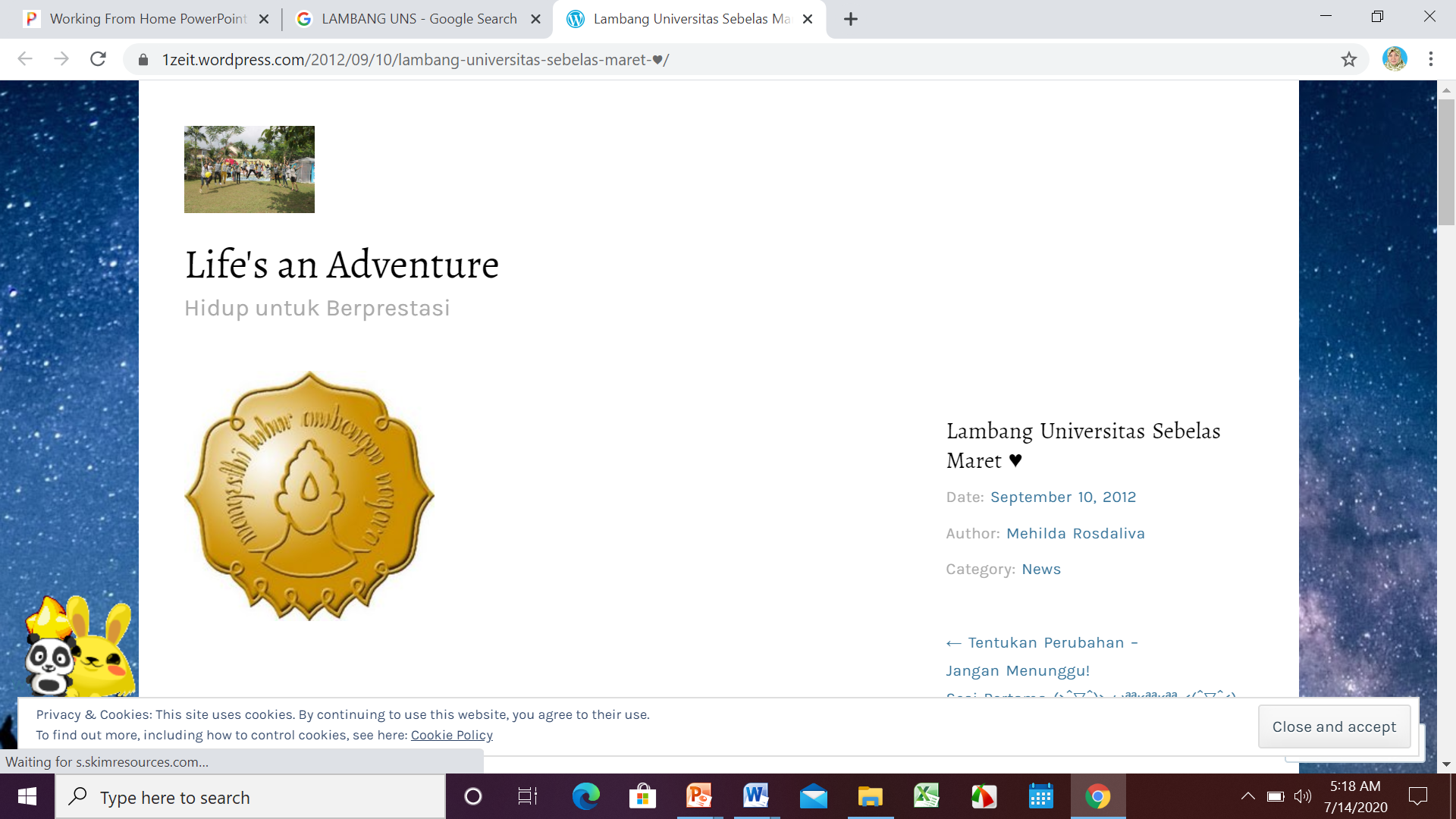 DRAFT 
PERATURAN  REKTOR 
NOMOR : ……………./ UN27/HK/2020
TENTANG
PERUBAHAN ATAS PERATURAN REKTOR UNIVERSITAS SEBELAS MARET NOMOR: 583/UN27/HK/2016
 
TENTANG
PENGELOLAAN  DAN PENYELENGGARAAN PENDIDIKAN DIPLOMA
14  Juli 2020
Perubahan
2020
Peraturan Rektor Universitas Sebelas Maret No 583/UN27/HK/2016
Tentang
Penyelenggaraan Dan Pengelolaan Pendidikan Diploma
2018
Draft 
Peraturan  Rektor 
Nomor : ……………./ Un27/Hk/2020
Tentang
Perubahan Kedua Atas Peraturan Rektor Universitas Sebelas Maret Nomor: 583/Un27/Hk/2016 Tentang
Pengelolaan  Dan Penyelenggaraan Pendidikan Diploma
( Terdiri  23 Bab  dan 59 Pasal )
2016
Peraturan Rektor Universitas Sebelas Maret No 28 Tahun 2018 Tentang Organisasi Dan Tata Kerja Sekolah Vokasi Universitas Sebelas Maret
Perubahan Dalam Konsideran
Keputusan Menteri Riset, Teknologi dan Pendidikan Tinggi Republik Indonesia Nomor 123/M/KPT/2019 tentang Magang Industri dan Pengakuan Satuan Kredit Semester Magang Industri untuk Program Sarjana dan Sarjana Terapan
Peraturan Menteri Riset Teknologi dan Pendidikan Tinggi Nomor 26 Tahun 2016 tentang Rekognisi Pembelajaran Lampau;
Undang-Undang Republik Indonesia Nomor 8 Tahun 2016 tentang Penyandang Disabilitas
Keputusan Direktur Jenderal Pembelajaran dan Kemahasiswaan Kementerian Riset, Teknologi, dan Pendidikan Tinggi Republik Indonesia nomor 123/B/SK/2017 tentang Pedoman Tata Cara Penyelenggaraan Rekognisi Pembelajaran Lampau;
Peraturan Menteri Pendidikan dan Kebudayaan No. 3 tahun 2020 tentang Standar Nasional Pendidikan Tinggi
Permendikbud No. 5 tahun 2020 tentang Akreditasi Program Studi dan Perguruan Tinggi,
Perubahan Dalam Substansi
Ketentuan Umum, menambahkan ketentuan umum yang ada di dalam PR no 28 tahun 2018 ke dalam PR Nomor 583 tahun 2016. 
PR No 28 tahun 2018 tentang Pengelolaan menjadi satu bagian dalam bab PR yang baru yaitu Bab III tentang  Kedudukan, Tugas, Fungsi, Dan Tata Kelola Sekolah Vokasi . Pasal 3 sampai dengan 16
Bab V tentang Dosen dan Tenaga Kependidikan memasukkan Dosen Industri, Persyaratan dosen, pengakuan dosen berdasarkan sertifikat kompetensi …
Bab VI tentang Rekognisi Pembelajaran Lampau dengan tipe A1 dan A2 ( untuk mahasiswa ) dan tipe B2 untuk dosen/ instruktur …
( Untuk RPL akan disiapkan Panduan tersendiri )
Perubahan dalam Substansi
Memasukkan penyandang disabilitas dalam beberapa pasal sesuai dengan kebutuhannya
Bab IV Pasal 17 tentang Pengelolaan Sarana dan Prasarana (ayat 1,5,6)
Bab VII Pasal 21 tentang Penerimaan mahasiswa ( ayat 5)
Bab IX Pasal 30 tentang Pengelolaan Pembelajaran ( ayat 5 )
Bab XIV Pasal 43 tentang Penilaian ( ayat 7 )
Perubahan dalam Substansi
6. Sekolah Vokasi merencanakan untuk membuat D4 ( Sarjana terapan ) sehingga memasukkannya dalam beberapa Bab 
Bab I Ketentuan Umum ayat 7 tentang Program Diploma IV
Bab II Tujuan dan Program Pendidikan  ayat 2
Bab VIII Kompetensi Lulusan, Beban Dan Masa Belajar ( pasal 23 ayat 7 , Pasal 24 ayat 2, ayat 3, Pasal 25 ayat 5, Pasal 33 ayat 7, pasal 45 ayat 2 , Pasal 49 ayat 5 )…
Perubahan dalam Substansi
7. Mengakomodasi Permendikbud no 3 tahun 2020 tentang Standar Nasional Pendidikan Tinggi 
Bab I Ketentuan Umum  nomor 53
Bab IV Pengelolaan Kegiatan, Anggaran Dan Sarana Prasarana pasal 17 ayat 7 tentang pembiayaan
Bab XII tentang Bentuk Pembelajaran  Merdeka ayat 33 sampai 41…
Perubahan dalam Substansi
8. Magang industri merupakan bagian dari Bentuk Pembelajaran Merdeka Belajar  namun dibuat dalam ketentuan tersendiri Bab XIII tentang Magang Industri…
9. Bab XIV Penilaian Pembelajaran yang memasukkan unsur CPL
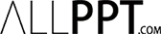 Terima Kasih
Bentuk Pembelajaran Kampus Merdeka
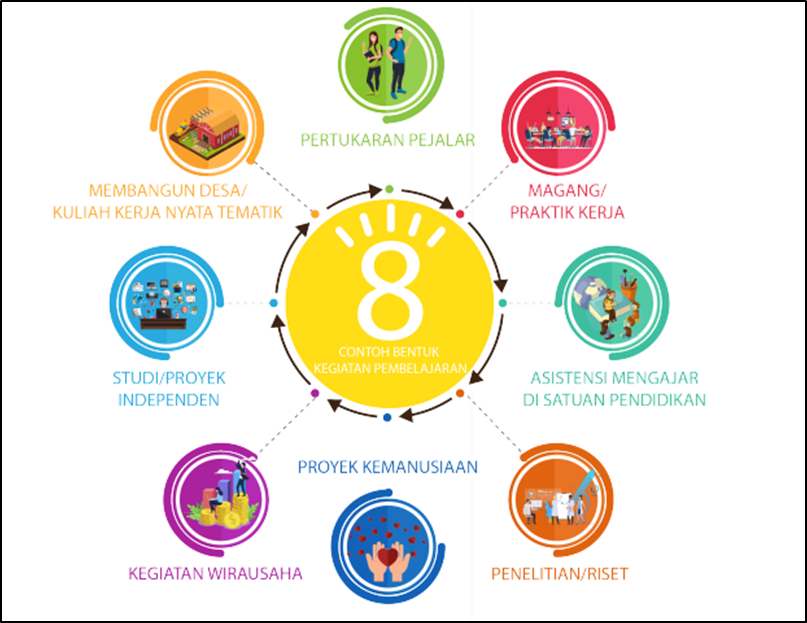 Agenda Style
01
02
We Create Quality Professional PPT Presentation
Your Text Here
Your Text Here
Your Text Here
Your Text Here
03
04
Get a modern PowerPoint  Presentation that is beautifully designed.
Get a modern PowerPoint  Presentation that is beautifully designed.
Get a modern PowerPoint  Presentation that is beautifully designed.
Get a modern PowerPoint  Presentation that is beautifully designed.
Get a modern PowerPoint  Presentation that is beautifully designed. I hope and I believe that this Template will your Time, Money and Reputation. Easy to change colors, photos. Get a modern PowerPoint  Presentation that is beautifully designed.
Our Team Style
Get a modern PowerPoint  Presentation that is beautifully designed.
Get a modern PowerPoint  Presentation that is beautifully designed.
Get a modern PowerPoint  Presentation that is beautifully designed.
Get a modern PowerPoint  Presentation that is beautifully designed.
Your name
Your name
Your name
Your name
Director
Programmer
Director
Programmer
Content  Here
Content  Here
Content  Here
Get a modern PowerPoint  Presentation that is beautifully designed.
Get a modern PowerPoint  Presentation that is beautifully designed.
Get a modern PowerPoint  Presentation that is beautifully designed.
Add Contents Title
Get a modern PowerPoint  Presentation that is beautifully designed. I hope and I believe that this Template will your Time, Money and Reputation. Easy to change colors, photos and Text. You can simply impress your audience.
ALLPPT Layout
Clean Text Slide for your Presentation
Add Contents Title
Get a modern PowerPoint
Get a modern PowerPoint
Get a modern PowerPoint
Get a modern PowerPoint
Infographic Style
Add Contents Title
Add Title
Add Title
Add Title
Add Title
You can simply impress your audience and add a unique zing and appeal to your Presentations. Easy to change colors, photos and Text.
You can simply impress your audience and add a unique zing and appeal to your Presentations. Easy to change colors, photos and Text.
You can simply impress your audience and add a unique zing and appeal to your Presentations. Easy to change colors, photos and Text.
You can simply impress your audience and add a unique zing and appeal to your Presentations. Easy to change colors, photos and Text.
You can simply impress your audience and add a unique zing and appeal to your Presentations. Easy to change colors, photos and Text.
Add
Contents Title
EASY TO CHANGE COLORS, PHOTOS.
AWESOME
PRESENTATION
Example Text : Get a modern PowerPoint  Presentation that is beautifully designed. I hope and I believe that this Template will your Time, Money and Reputation. Easy to change colors, photos and Text. You can simply impress your audience and add a unique zing and appeal to your Presentations.
Option
Text Here
Add Text
Add Contents Title
Infographic Style
You can simply impress your audience and add a unique zing and appeal to your Presentations. Get a modern PowerPoint  Presentation that is beautifully designed.
Contents Title
Example Text : Get a modern PowerPoint  Presentation that is beautifully designed. I hope and I believe that this Template will your Time, Money and Reputation. Easy to change colors, photos and Text. You can simply impress your audience and add a unique zing and appeal to your Presentations.
I hope and I believe that this Template will your Time.
 I hope and I believe that this Template will your Time.
 I hope and I believe that this Template will your Time.
$62,000
Get a modern PowerPoint  Presentation that is beautifully designed. I hope and I believe that this Template will your Time, Money and Reputation.
Contents Title
Contents Title
Contents Title
Infographic Style
01
03
Your Text Here
Your Text Here
Your Text Here
Your Text Here
I hope and I believe that this Template will your Time, Money and Reputation. Get a modern PowerPoint  Presentation that is beautifully designed.
I hope and I believe that this Template will your Time, Money and Reputation. Get a modern PowerPoint  Presentation that is beautifully designed.
I hope and I believe that this Template will your Time, Money and Reputation. Get a modern PowerPoint  Presentation that is beautifully designed.
I hope and I believe that this Template will your Time, Money and Reputation. Get a modern PowerPoint  Presentation that is beautifully designed.
02
04
You can simply impress your audience and add a unique zing and appeal to your Presentations. Easy to change colors, photos and Text. Get a modern PowerPoint  Presentation that is beautifully designed.
Example Text : Get a modern PowerPoint  Presentation that is beautifully designed. 

Example Text : Get a modern PowerPoint  Presentation that is beautifully designed. 

Example Text : Get a modern PowerPoint  Presentation that is beautifully designed.
Awesome Presentation
Infographic Style
Add Title
Add Title
Add Title
Add Title
You can simply impress your audience and add a unique zing and appeal to your Presentations. Easy to change colors, photos and Text. Get a modern PowerPoint  Presentation that is beautifully designed.
You can simply impress your audience and add a unique zing and appeal to your Presentations. Easy to change colors, photos and Text. Get a modern PowerPoint  Presentation that is beautifully designed.
You can simply impress your audience and add a unique zing and appeal to your Presentations. Easy to change colors, photos and Text. Get a modern PowerPoint  Presentation that is beautifully designed.
You can simply impress your audience and add a unique zing and appeal to your Presentations. Easy to change colors, photos and Text. Get a modern PowerPoint  Presentation that is beautifully designed.
Contents Here
Easy to change colors, photos and Text.
Infographic Style
60%
Get a PowerPoint Presentation
Get a PowerPoint Presentation 
Get a PowerPoint Presentation 
Get a PowerPoint Presentation
Content  Here
Content  Here
Easy to change colors, photos and Text.
Easy to change colors, photos and Text.
Get a PowerPoint Presentation
Get a PowerPoint Presentation 
Get a PowerPoint Presentation 
Get a PowerPoint Presentation
50%
$234,090
$434,090
Contents Title
Contents Title
Awesome Presentation
You can simply impress your audience and add a unique zing and appeal to your Presentations. Get a modern PowerPoint  Presentation that is beautifully designed. Easy to change colors, photos and Text. I hope and I believe that this Template will your Time, Money and Reputation. Easy to change colors, photos and Text. You can simply impress your audience and add a unique zing and appeal to your Presentations. Get a modern PowerPoint  Presentation that is beautifully designed. Easy to change colors, photos and Text. I hope and I believe that this Template will your Time, Money and Reputation. Easy to change colors, photos and Text.
Add Text
Simple PowerPoint Presentation
Plan Infographic
Get a modern PowerPoint
Content  Here
Content  Here
Content  Here
You can simply impress your audience and add a unique zing and appeal to your Reports and Presentations.
You can simply impress your audience and add a unique zing and appeal to your Reports and Presentations.
You can simply impress your audience and add a unique zing and appeal to your Reports and Presentations.
Infographic Style
Content here
Get a modern PowerPoint  Presentation that is beautifully designed. hope and I believe that this Template will your Time, Money and Reputation.
WEAKNESS
You can simply impress your audience and add a unique zing
STRENGTHS
Content here
You can simply impress your audience and add a unique zing
Get a modern PowerPoint  Presentation that is beautifully designed. hope and I believe that this Template will your Time, Money and Reputation.
S
W
Content here
O
T
Get a modern PowerPoint  Presentation that is beautifully designed. hope and I believe that this Template will your Time, Money and Reputation.
THREATS
You can simply impress your audience and add a unique zing
OPPORTUNITIES
Content here
You can simply impress your audience and add a unique zing
Get a modern PowerPoint  Presentation that is beautifully designed. hope and I believe that this Template will your Time, Money and Reputation.
You can simply impress your audience and add a unique zing and appeal to your Presentations. Easy to change colors, photos and Text. Get a modern PowerPoint  Presentation that is beautifully designed.
You can simply impress your audience and add a unique zing and appeal to your Presentations. Easy to change colors, photos and Text. Get a modern PowerPoint  Presentation that is beautifully designed.
Example Text : Get a modern PowerPoint  Presentation that is beautifully designed. 

Example Text : Get a modern PowerPoint  Presentation that is beautifully designed. 

Example Text : Get a modern PowerPoint  Presentation that is beautifully designed.
Example Text : Get a modern PowerPoint  Presentation that is beautifully designed. 

Example Text : Get a modern PowerPoint  Presentation that is beautifully designed. 

Example Text : Get a modern PowerPoint  Presentation that is beautifully designed.
Infographic Style
Content  Here
A
B
C
D
Get a modern PowerPoint  Presentation that is beautifully designed.
Get a modern PowerPoint  Presentation that is beautifully designed.
A
Content  Here
Get a modern PowerPoint  Presentation that is beautifully designed.
Get a modern PowerPoint  Presentation that is beautifully designed.
B
Content  Here
Get a modern PowerPoint  Presentation that is beautifully designed.
Get a modern PowerPoint  Presentation that is beautifully designed.
C
Content  Here
Get a modern PowerPoint  Presentation that is beautifully designed.
Get a modern PowerPoint  Presentation that is beautifully designed.
D
Infographic Style
We Create
Quality Professional
PPT Presentation
Example Text : Get a modern PowerPoint  Presentation that is beautifully designed. I hope and I believe that this Template will your Time, Money and Reputation.
STEP 02
STEP 01
STEP 03
FINAL
Get a modern PowerPoint  Presentation
Get a modern PowerPoint  Presentation
Get a modern PowerPoint  Presentation
Get a modern PowerPoint  Presentation
Your Text Here
You can simply impress your audience and add a unique zing and appeal to your Reports and Presentations with our Templates.
Your Text Here
You can simply impress your audience and add a unique zing and appeal to your Reports and Presentations with our Templates.
Your Text Here
Simple Desktop Style
You can simply impress your audience and add a unique zing and appeal to your Reports and Presentations with our Templates.
Your Text Here
You can simply impress your audience and add a unique zing and appeal to your Reports and Presentations with our Templates.
Infographic Style
Contents_Here
Contents_Here
Contents_Here
Contents_Here
Get a modern PowerPoint  Presentation that is beautifully designed. I hope and I believe that this Template will your Time, Money and Reputation. Easy to change colors, photos.
Get a modern PowerPoint  Presentation that is beautifully designed. I hope and I believe that this Template will your Time, Money and Reputation. Easy to change colors, photos.
Get a modern PowerPoint  Presentation that is beautifully designed. I hope and I believe that this Template will your Time, Money and Reputation. Easy to change colors, photos.
Get a modern PowerPoint  Presentation that is beautifully designed. I hope and I believe that this Template will your Time, Money and Reputation. Easy to change colors, photos.
Content Title
Here
Infographic Style
Add Contents Title
Add Contents Title
Add Contents Title
You can simply impress your audience and add a unique zing and appeal to your Presentations. Easy to change colors, photos and Text.
You can simply impress your audience and add a unique zing and appeal to your Presentations. Easy to change colors, photos and Text.
You can simply impress your audience and add a unique zing and appeal to your Presentations. Easy to change colors, photos and Text.
Contents _ Type
Contents _ Type
Contents _ Type
AWESOME
SLIDE
$  64,090
Your Text  Here
Easy to change colors, photos and Text.
LOREM IPSUM DOLOR SIT AMET,
CU USU AGAM INTEGRE IMPEDIT.
$124,090
Your Text  Here
Easy to change colors, photos and Text.
LOREM IPSUM DOLOR SIT AMET,
CU USU AGAM INTEGRE IMPEDIT.
$234,090
Your Text  Here
Easy to change colors, photos and Text.
LOREM IPSUM DOLOR SIT AMET,
CU USU AGAM INTEGRE IMPEDIT.
Infographic Style
Add Contents Title
Add Contents Title
Add Contents Title
Add Contents Title
You can simply impress your audience and add a unique zing and appeal to your Presentations.
You can simply impress your audience and add a unique zing and appeal to your Presentations.
You can simply impress your audience and add a unique zing and appeal to your Presentations.
You can simply impress your audience and add a unique zing and appeal to your Presentations.
Infographic Style
Content  Here
Content  Here
Content  Here
Content  Here
Add Text
You can simply impress your audience and add a unique zing and appeal to your Presentations. Easy to change colors, photos and Text.
You can simply impress your audience and add a unique zing and appeal to your Presentations. Easy to change colors, photos and Text.
You can simply impress your audience and add a unique zing and appeal to your Presentations. Easy to change colors, photos and Text.
You can simply impress your audience and add a unique zing and appeal to your Presentations. Easy to change colors, photos and Text.
INFOGRAPHIC
PRESENTATION
Portfolio  Designed
You can simply impress your audience and add a unique zing and appeal to your Presentations. I hope and I believe that this Template will your Time, Money and Reputation. Get a modern PowerPoint  Presentation that is beautifully designed. You can simply impress your audience and add a unique zing and appeal to your Presentations. Easy to change colors, photos and Text. Get a modern PowerPoint  Presentation that is beautifully designed. Easy to change colors, photos and Text.
ALLPPT Layout
Clean Text Slide 
for your Presentation
Infographic Style
Text  Here
Text  Here
Text  Here
Text  Here
Text  Here
Your Text Here
Your Text Here
Your Text Here
Your Text Here
Your Text Here
You can simply impress your audience and add a unique zing and appeal to your Presentations. 

Easy to change colors, photos and Text.  
I hope and I believe that this Template will your Time, Money and Reputation.
You can simply impress your audience and add a unique zing and appeal to your Presentations. 

Easy to change colors, photos and Text.  
I hope and I believe that this Template will your Time, Money and Reputation.
You can simply impress your audience and add a unique zing and appeal to your Presentations. 

Easy to change colors, photos and Text.  
I hope and I believe that this Template will your Time, Money and Reputation.
You can simply impress your audience and add a unique zing and appeal to your Presentations. 

Easy to change colors, photos and Text.  
I hope and I believe that this Template will your Time, Money and Reputation.
You can simply impress your audience and add a unique zing and appeal to your Presentations. 

Easy to change colors, photos and Text.  
I hope and I believe that this Template will your Time, Money and Reputation.
Infographic Style
Your Text  Here
Your Text  Here
Add Contents Title
95%
Option
65%
Option
Add Contents Title
95%
Option
Option
65%
Option
You can simply impress your audience and add a unique zing and appeal to your Presentations. Easy to change colors, photos and Text. Get a modern PowerPoint  Presentation that is beautifully designed. You can simply impress your audience and add a unique zing and appeal to your Presentations.
Add Text
Get a modern PowerPoint  Presentation that is beautifully designed.
I hope and I believe that this Template will your Time, Money and Reputation. Easy to change colors, photos and Text. You can simply impress your audience and add a unique zing and appeal to your Presentations
MODERN
PowerPoint
DESIGN
AWESOME
PRESENTATION
EASY TO CHANGE COLORS, PHOTOS.
Infographic Style
Add Text Here
Get a modern PowerPoint  Presentation that is beautifully designed.
Add Text Here
Get a modern PowerPoint  Presentation that is beautifully designed.
Add Text Here
Get a modern PowerPoint  Presentation that is beautifully designed.
Add Text Here
Get a modern PowerPoint  Presentation that is beautifully designed.
Add Text Here
Get a modern PowerPoint  Presentation that is beautifully designed.
$66,800
$54,000
$44,600
$39,200
$34,400
Infographic Style
Text  Here
Text  Here
Text  Here
Text  Here
Text  Here
Text  Here
Get a modern PowerPoint  Presentation that is beautifully designed.
Get a modern PowerPoint  Presentation that is beautifully designed.
Get a modern PowerPoint  Presentation that is beautifully designed.
Get a modern PowerPoint  Presentation that is beautifully designed.
Get a modern PowerPoint  Presentation that is beautifully designed.
Get a modern PowerPoint  Presentation that is beautifully designed.
Simple Portfolio   Presentation Designed
You can simply impress your audience and add a unique zing and appeal to your Presentations. I hope and I believe that this Template will your Time, Money and Reputation. Get a modern PowerPoint  Presentation that is beautifully designed. You can simply impress your audience and add a unique zing and appeal to your Presentations. Easy to change colors, photos and Text.
Text Here
Text Here
Get a modern PowerPoint  Presentation that is beautifully designed. I hope and I believe that this Template will your Time, Money and Reputation. Get a modern PowerPoint  Presentation that is beautifully designed.
Infographic Style
Your Text  Here
Your Text  Here
Your Text  Here
Your Text  Here
Your Text  Here
You can simply impress your audience and add a unique zing and appeal to your Presentations.
You can simply impress your audience and add a unique zing and appeal to your Presentations.
You can simply impress your audience and add a unique zing and appeal to your Presentations.
You can simply impress your audience and add a unique zing and appeal to your Presentations.
You can simply impress your audience and add a unique zing and appeal to your Presentations.
Infographic Style
Add Text
Add Text
Add Text
Add Text
Add Text
Add Text
Add Text
Add Text
Add Text
Add Text
Add Text
Add Text
Add Text
Add Text
Add Text
Add Text
Modern Portfolio Presentation Designed
Get a modern PowerPoint  Presentation that is beautifully designed.
Infographic Style
Content  Here
Content  Here
Content  Here
Content  Here
80%
75%
45%
60%
Get a modern PowerPoint  Presentation that is beautifully designed. Easy to change colors, photos and Text.
Get a modern PowerPoint  Presentation that is beautifully designed. Easy to change colors, photos and Text.
Get a modern PowerPoint  Presentation that is beautifully designed. Easy to change colors, photos and Text.
Get a modern PowerPoint  Presentation that is beautifully designed. Easy to change colors, photos and Text.
Infographic Style
Your Text  Here
Your Text  Here
Your Text  Here
Your Text  Here
You can simply impress your audience and add a unique zing and appeal to your Presentations. Get a modern PowerPoint  Presentation that is beautifully designed. Easy to change colors, photos and Text.
You can simply impress your audience and add a unique zing and appeal to your Presentations. Easy to change colors, photos and Text. Get a modern PowerPoint  Presentation that is beautifully designed. I hope and I believe that this Template will your Time, Money and Reputation. You can simply impress your audience and add a unique zing and appeal to your Presentations.
You can simply impress your audience and add a unique zing and appeal to your Presentations. Easy to change colors, photos and Text. I hope and I believe that this Template will your Time, Money and Reputation. Easy to change colors, photos and Text.
You can simply impress your audience and add a unique zing and appeal to your Presentations. Easy to change colors, photos and Text. Get a modern PowerPoint  Presentation that is beautifully designed. You can simply impress your audience and add a unique zing and appeal to your Presentations.
Text Here
Add Text
Your Text  Here
Text  Here
Modern Portfolio Presentation Designed
Contents_Here
Contents_Here
Get a modern PowerPoint  Presentation that is beautifully designed.
Get a modern PowerPoint  Presentation that is beautifully designed.
ALLPPT Layout
Clean Text Slide for your Presentation
Infographic Style
55%
75%
35%
90%
Content  Here
Content  Here
Content  Here
Content  Here
Get a modern PowerPoint  Presentation that is beautifully designed. hope and I believe that this Template will your Time
Get a modern PowerPoint  Presentation that is beautifully designed. hope and I believe that this Template will your Time
Get a modern PowerPoint  Presentation that is beautifully designed. hope and I believe that this Template will your Time
Get a modern PowerPoint  Presentation that is beautifully designed. hope and I believe that this Template will your Time
Infographic Style
Your Text Here
Simple PowerPoint
Content  Here
PRESETATION
Simple PowerPoint
Easy to change colors, photos and Text.
A
B
C
D
Content  Here
Content  Here
You can simply impress your audience and add a unique zing and appeal to your Presentations.
You can simply impress your audience and add a unique zing.
Add Text
Add Text
Add Text
Add Text
Add Text
Add Text
You can simply impress your audience and add a unique zing and appeal to your Presentations.
You can simply impress your audience and add a unique zing and appeal to your Presentations.
You can simply impress your audience and add a unique zing and appeal to your Presentations.
You can simply impress your audience and add a unique zing and appeal to your Presentations.
You can simply impress your audience and add a unique zing and appeal to your Presentations. Get a modern PowerPoint  Presentation that is beautifully designed. Easy to change colors, photos and Text.
You can simply impress your audience and add a unique zing and appeal to your Presentations. Get a modern PowerPoint  Presentation that is beautifully designed. Easy to change colors, photos and Text.
01
Modern PowerPoint  Presentation
You can simply impress your audience and add a unique zing and appeal to your Presentations. I hope and I believe that this Template will your Time, Money and Reputation. You can simply impress your audience and add a unique zing and appeal to your Presentations. You can simply impress your audience and add a unique zing and appeal to your Presentations. I hope and I believe that this Template will your Time, Money and Reputation. You can simply impress your audience and add a unique zing and appeal to your Presentations. You can simply impress your audience and add a unique zing and appeal to your Presentations. You can simply impress your audience and add a unique zing and appeal to your Presentations. I hope and I believe that this Template will your Time, Money and Reputation. You can simply impress your audience and add a unique zing and appeal to your Presentations.

You can simply impress your audience and add a unique zing and appeal to your Presentations.
You can simply impress your audience and add a unique zing and appeal to your Presentations. I hope and I believe that this Template will your Time, Money and Reputation. You can simply impress your audience and add a unique zing.
Column Style
Contents B
Contents C
Contents A
Example Text : Get a modern PowerPoint  Presentation that is beautifully designed. I hope and I believe that this Template will your Time, Money and Reputation. Easy to change colors, photos and Text. Get a modern PowerPoint  Presentation that is beautifully designed. I hope and I believe that this Template will your Time, Money and Reputation. Easy to change colors, photos and Text.

Example Text : Get a modern PowerPoint  Presentation that is beautifully designed. I hope and I believe that this Template will your Time, Money and Reputation. Easy to change colors, photos and Text.

Get a modern PowerPoint  Presentation that is beautifully designed. I hope and I believe that this Template will your Time, Money and Reputation. Get a modern PowerPoint  Presentation that is beautifully designed.
Example Text : Get a modern PowerPoint  Presentation that is beautifully designed. I hope and I believe that this Template will your Time, Money and Reputation. Easy to change colors, photos and Text. Get a modern PowerPoint  Presentation that is beautifully designed. I hope and I believe that this Template will your Time, Money and Reputation. Easy to change colors, photos and Text.

Example Text : Get a modern PowerPoint  Presentation that is beautifully designed. I hope and I believe that this Template will your Time, Money and Reputation. Easy to change colors, photos and Text.

Get a modern PowerPoint  Presentation that is beautifully designed. I hope and I believe that this Template will your Time, Money and Reputation. Get a modern PowerPoint  Presentation that is beautifully designed.
Example Text : Get a modern PowerPoint  Presentation that is beautifully designed. I hope and I believe that this Template will your Time, Money and Reputation. Easy to change colors, photos and Text. Get a modern PowerPoint  Presentation that is beautifully designed. I hope and I believe that this Template will your Time, Money and Reputation. Easy to change colors, photos and Text.

Example Text : Get a modern PowerPoint  Presentation that is beautifully designed. I hope and I believe that this Template will your Time, Money and Reputation. Easy to change colors, photos and Text.

Get a modern PowerPoint  Presentation that is beautifully designed. I hope and I believe that this Template will your Time, Money and Reputation. Get a modern PowerPoint  Presentation that is beautifully designed.
THANK YOU
Insert the Subtitle of Your Presentation
Fully Editable Shapes
Fully Editable Shapes
Fully Editable Icon Sets: A
Fully Editable Icon Sets: B
Fully Editable Icon Sets: C